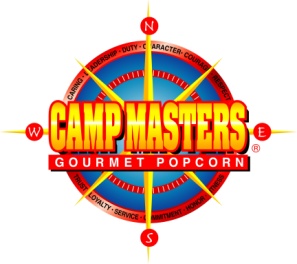 Council Logo
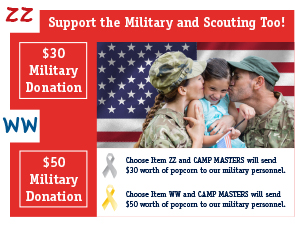 Your Consumers can 
         Support the Military 
       and your 
        Scouting Program
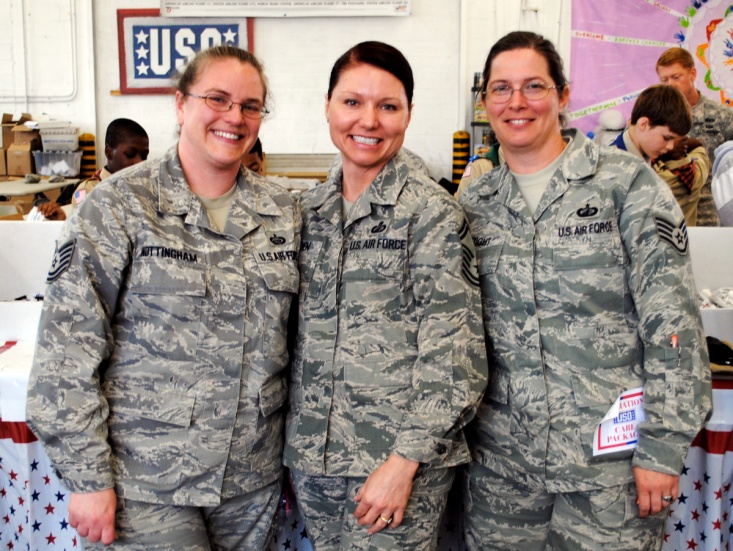 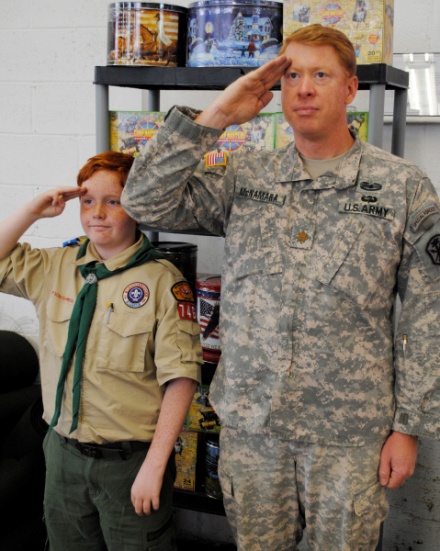 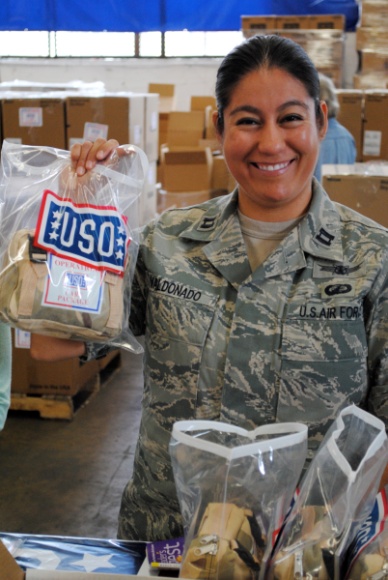 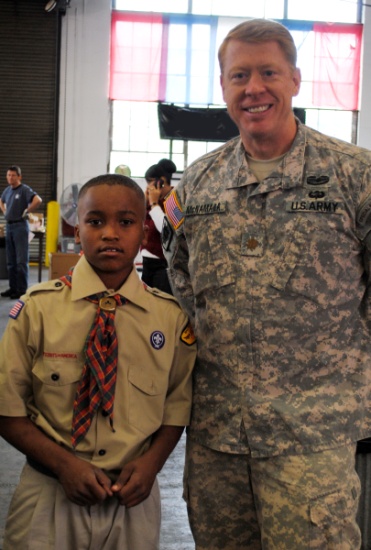 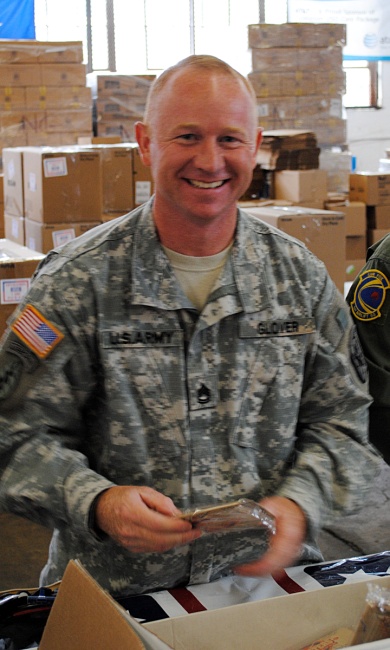 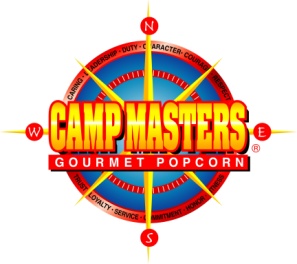 Council Logo
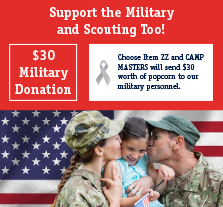 Your Consumers can 
         Support the Military 
       and your 
        Scouting Program
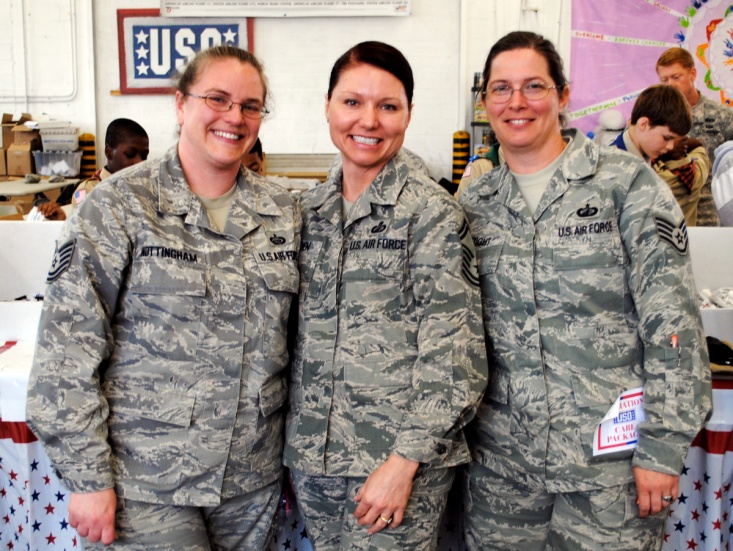 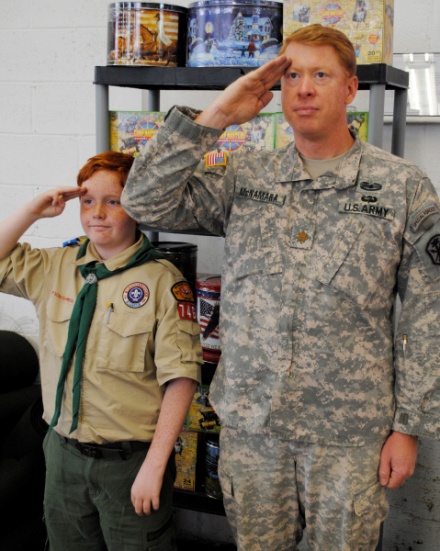 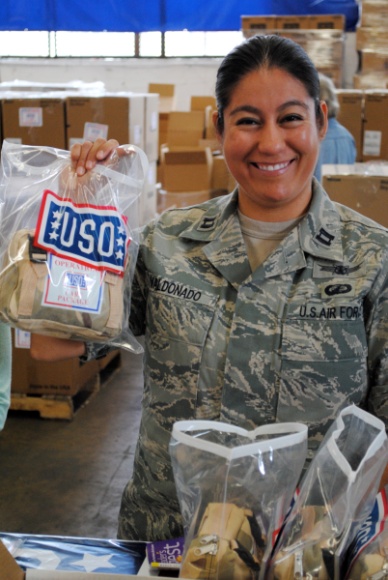 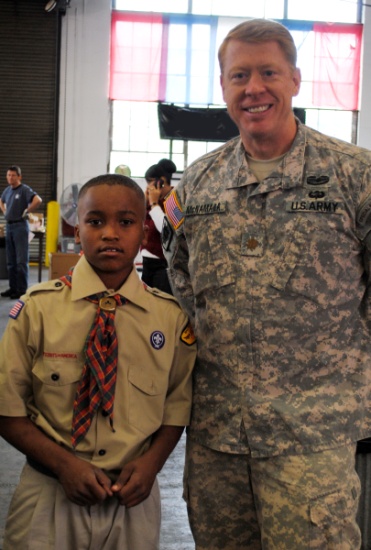 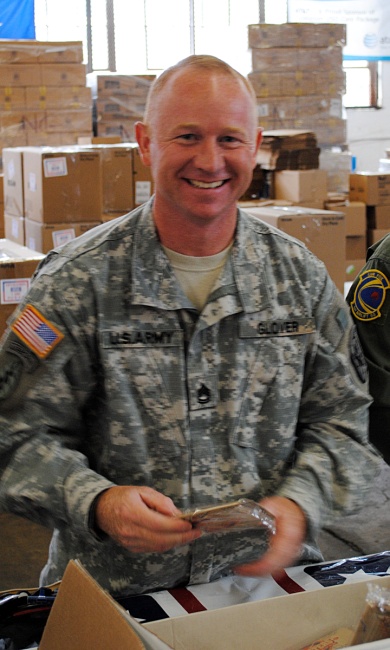